Human Chromosome
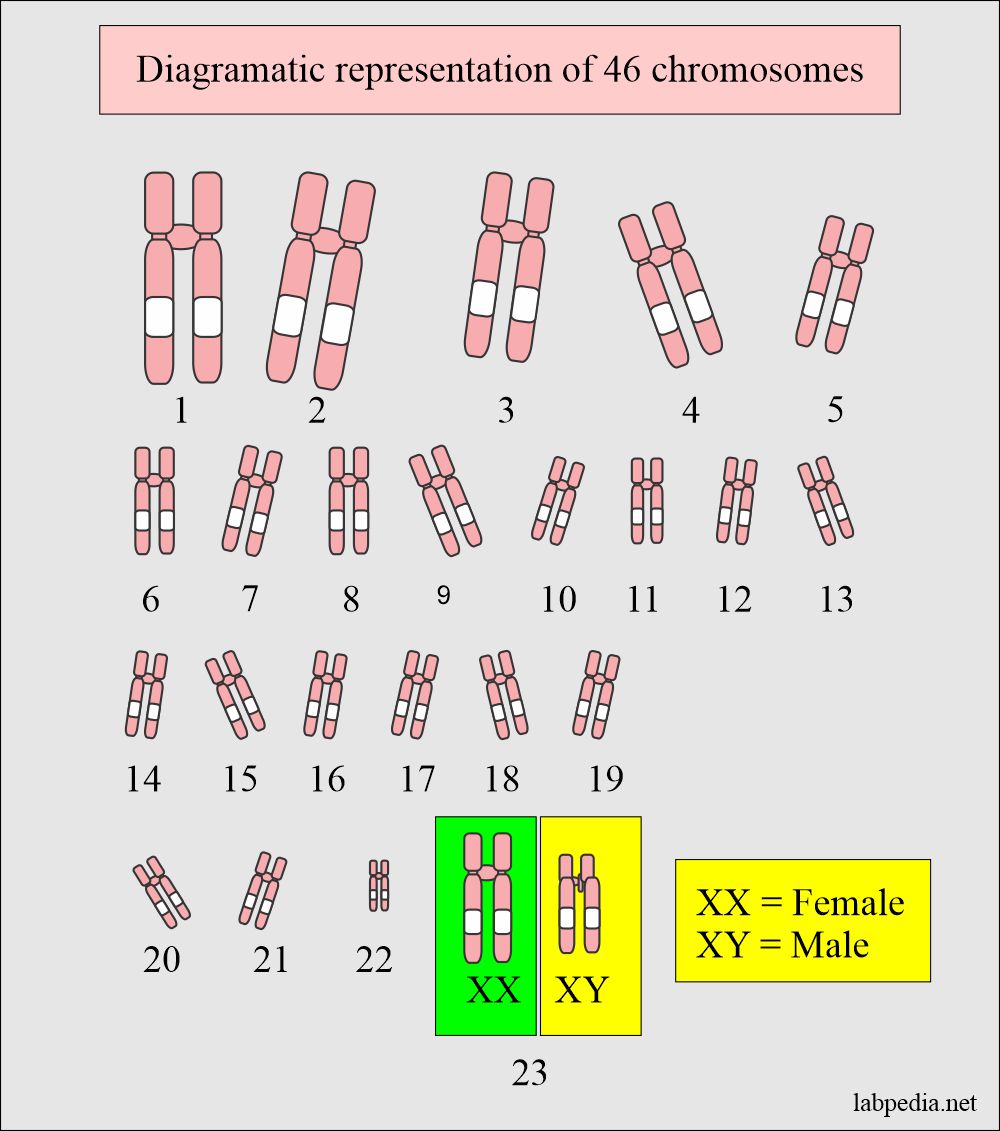 By 
Lectural
Dr.Amal M Ali
2023
Cytogenetics
Cytogenetic  : study of genetic material of cell and study of chromosome also the related disease states caused by abnormal chromosome  number and structure.
Chromosomes
are the cellular structures that carry genes, 
(protein and DNA)
two chromatids that are joined at centromere.
two arms: a short arm (P) and a long arm (q)
P
q
Nomenclature of chromosomes
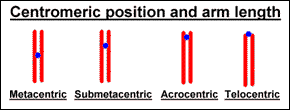 Chromosomes are divided into 7 groups, A………G
Group A: 1,2,3
Group B: 4,5
Group C: 6-12, x
Group D: 13,14,15
Group E: 16,17,18
Group F: 19,20
Group G: 21,22,Y
Karyotype
Chromosomal aberrations
Chromosomal aberrations
Deletion
Deletion
Deletion 5q
Deletion 7q
AML Iraqi patient
Del 11q
Translocation
Translocation
T 9:22 in CML
Translocation
Tra 8:21 in Lymphoma
Inversion
Inversion
Inversion
Inv 16 in AML
Isochromosome
Ring chromosome
Derivative chromosome
Aberration in  two arms of    chromosome
Marker chromosome in AML
Double minutes (d min)
gene amplification and overexpression of some  oncogenes,
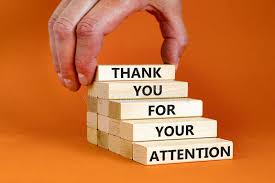